Fairfax County Public Library (FCPL)
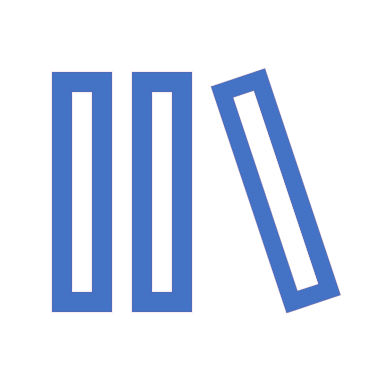 Christine Jones, Deputy Library Director
Helen Ignatenko, Branch Manager, Centreville Regional Library
Ingrid Bowers, Branch Manager, Chantilly Regional Library
Liz Walker, FCPL Board, Trustee
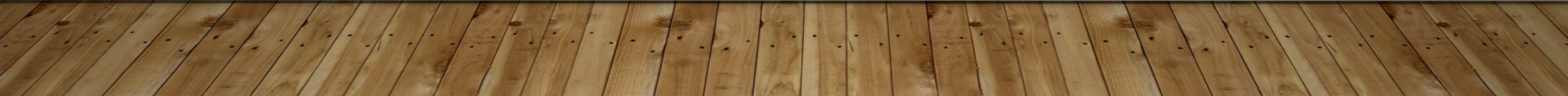 2
Agenda
Introductions					Liz Walker
Fairfax County Public Library – Overview		Christine Jones
Library Board/Trustee Role			Liz Walker
Centreville Regional Library 			Helen Ignatenko
Chantilly Regional Library			Ingrid Bowers
Final Remarks					Liz Walker
Q&A						All
3
Overview of FCPL
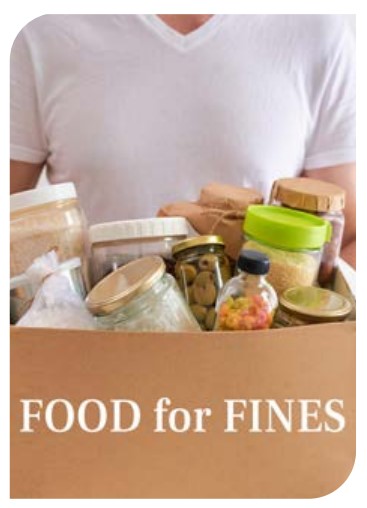 23 branches
Open 7 days per week
Largest library system in VA
Per capita cost to residents:  $25.55 per year
Supported by Fairfax County, Friends, Fairfax Library Foundation, & community
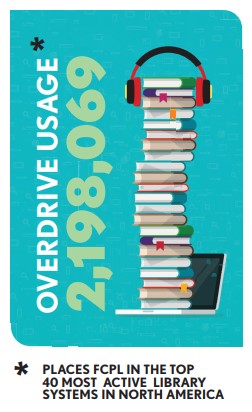 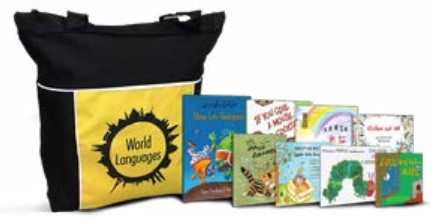 4
FCPL, Board of Trustees
The Board represents the citizens of the entire county and city, keeping them informed of library matters and bringing their needs to the attention of the Board of Supervisors.  
Responsible for library policies and for making budget recommendations to the Board of Supervisors.
Selects and appoints the Library Director, Jessica Hudson.  
Responsible for recognizing individuals and organizations for service and support of the Library system.
Twelve-member volunteer Board made up of one member from each of the nine supervisory districts in Fairfax County, one member at-large (approved by the Chairperson of the Board), one member from the City of Fairfax Council and one member nominated by the Fairfax County School Board.
5
Library Board, Current Membership
6
Library Board of Trustees, Continued
Current Chair is Fran Millhouser, Mason District;  Vice Chair is Brian Engler, Braddock District.
Four standing working Committees:  Finance, Outreach, Policy and Fairfax Library Foundation.
Currently have two temporary, ad hoc Committees: eBook Advocacy Legislative Initiative and Library Fine Review Committee.
There are 23 policies ranging from using special library facilities, displays and handouts, volunteering, soliciting and selling, etc.
7
Sully Board of Trustee Involvement
Sully District has two regional libraries:  Centreville and Chantilly.
As your representative to the Board, I serve on the Finance Committee and the Foundation Committee; also, on the temporary Library Fine Review Committee.
In the recent past also served on the Recognition Committee (recognizing staff achievements).
Future plan is to become involved with the Centreville Library Friends Group.
8
Library Board, Meetings
Meet the second Wed. of each month, except August.  Most meetings are at 7 PM.
Meet at George Mason Regional Library in Annandale.
Public and press are invited to attend.
Maximum of ten people may register to speak at board meetings; to register to speak, call 703.324.8324.
To request an interpreter for individuals who are deaf or hard of hearing, contact the George Mason branch two weeks prior to meeting date.   
Meeting materials and minutes are posted online, https://research.fairfaxcounty.gov/library-board-of-trustees/meetings. 
Annual Report for FY2020 is also online, covers Jul 1, 2019, thru Jun 30, 2020.
9
Library Board, continued
Priorities – support the library’s strategic plan.  
FCPL Strategic Plan and Fairfax County Strategic Plan will be updated later this year.
Three priorities:  Technology, focused on areas of innovation and access; collection development (print and digital collections); localized programming supported by demographic or community interest.
The Board’s main priority for the past few years has been to advocate for expanded and consistent hours across all branches.
10
Centreville regional library
Virtual and in-person programming and ELL opportunities
In-person events at Centreville and Chantilly - Library Calendar
Summer Reading Challenge – Youth Summer Reading
Memory Depot
3D Printing
Curbside Services
Concierge Book Service
Upcoming Friends of the CRL Book Sale - August 7 & 8 https://www.facebook.com/centrevillefriends
11
Chantilly Regional  Library
Slowly returning to in-person programs.
Many virtual programs have been extremely successful!
Puzzle swaps – next date August 28th!
Take and Makes
Students are returning! 
New Adult Services Manager 
We want to hear from you! Ingrid.bowers@fairfaxcounty.gov 
Outreach Events – please invite us!
Cinema in the Community! – Next date Saturday, August 14th (Mama Mia!)
12
Libraries need Community Support -  How YOU Can Help
Join a Friends of the Library group.
Donate to the Fairfax Library Foundation.
Support Library budgets.
Share positive library moments/joy on social media including NextDoor.
Nominate your favorite library staff for annual recognition; nominations available in February.
Enjoy the full benefits of our libraries & encourage others to do so as well.
13
Library Resources & Information
New hours, effective June 7, 2021
Regional Branches					Community Branches
Monday-Wednesday 10 AM to 9 PM			Monday-Tuesday        10 AM to 9 PM
Thursday-Sunday       10 AM to 6 PM			Wednesday-Saturday 10 AM to 6 PM
						Closed Sundays 
www.fairfaxcounty.gov/library
Branch Out, FCPL’s quarterly magazine			Jessica.Hudson@fairfaxcounty.gov
Elizabeth.Walker@fairfaxcounty.gov 			Elena.Ignatenko@fairfaxcounty.gov 
Christine.Jones@fairfaxcounty.gov 			Ingrid.Bowers@fairfaxcounty.gov
14
Questions & Answers
What else would you like to know?